Low-Range Force Balance Research Project
By:
James McClure III

Arizona Space Grant Consortium, Phoenix, AZ
April 17-18, 2015
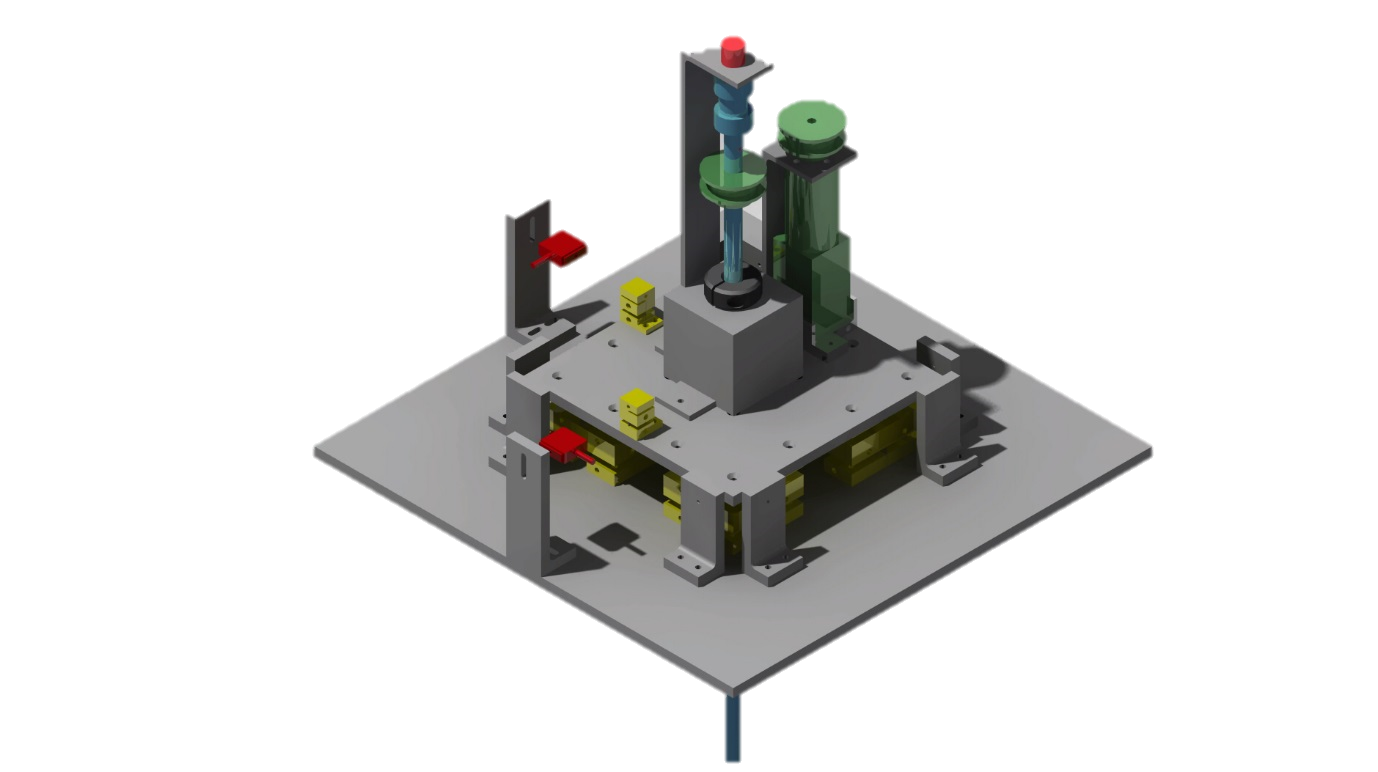 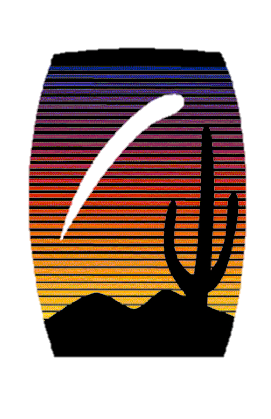 Project Purpose
Design, manufacture, and test a force balance
Precise
Portable
Easy to manufacture, use
Low Reynold’s Number testing ability
Yellow: Joints
Red: Sensors
Green: Power
Blue: Central Shaft
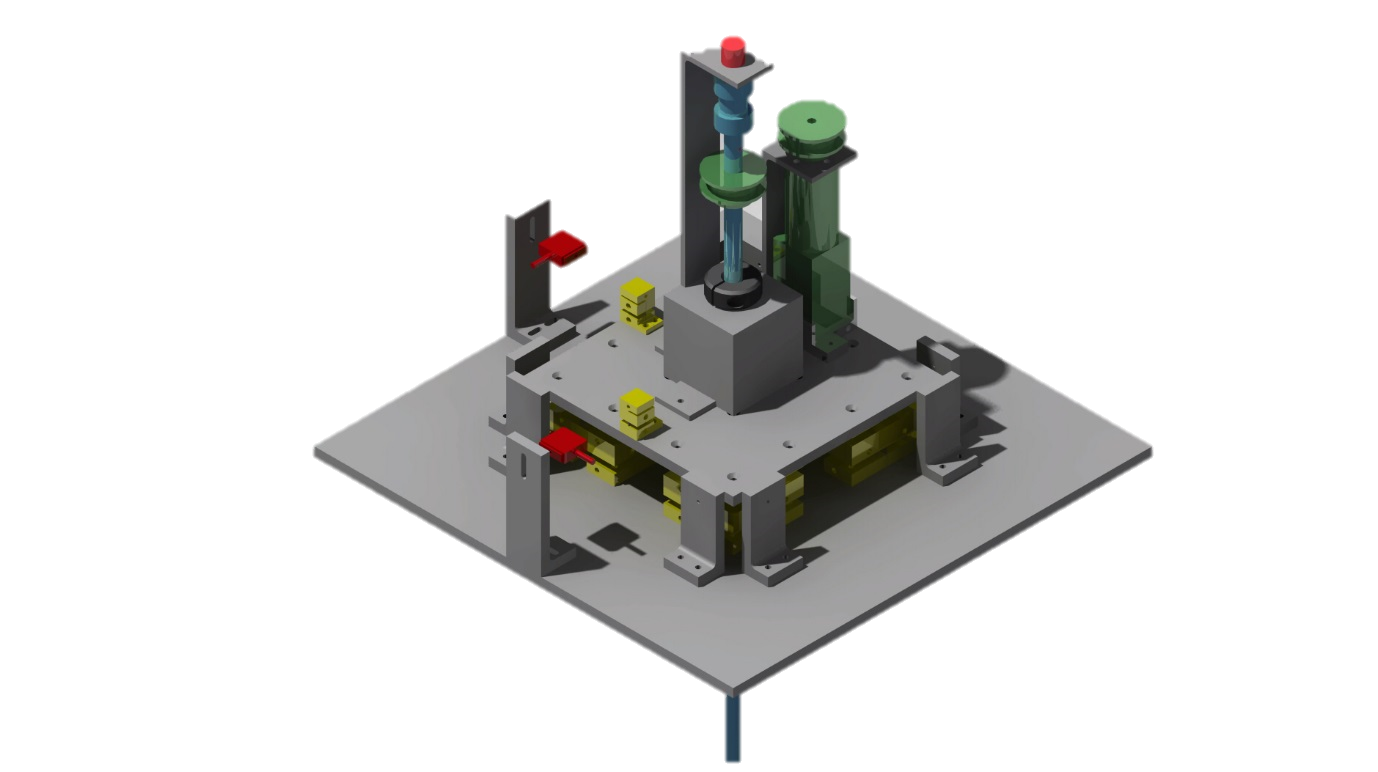 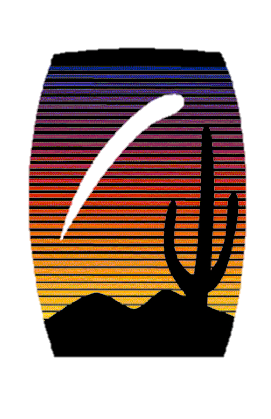 Major Components
Flexure Joints
Must rotate with virtually no resistance
Component Use
Forces applied to load cells must not exceed 100 grams
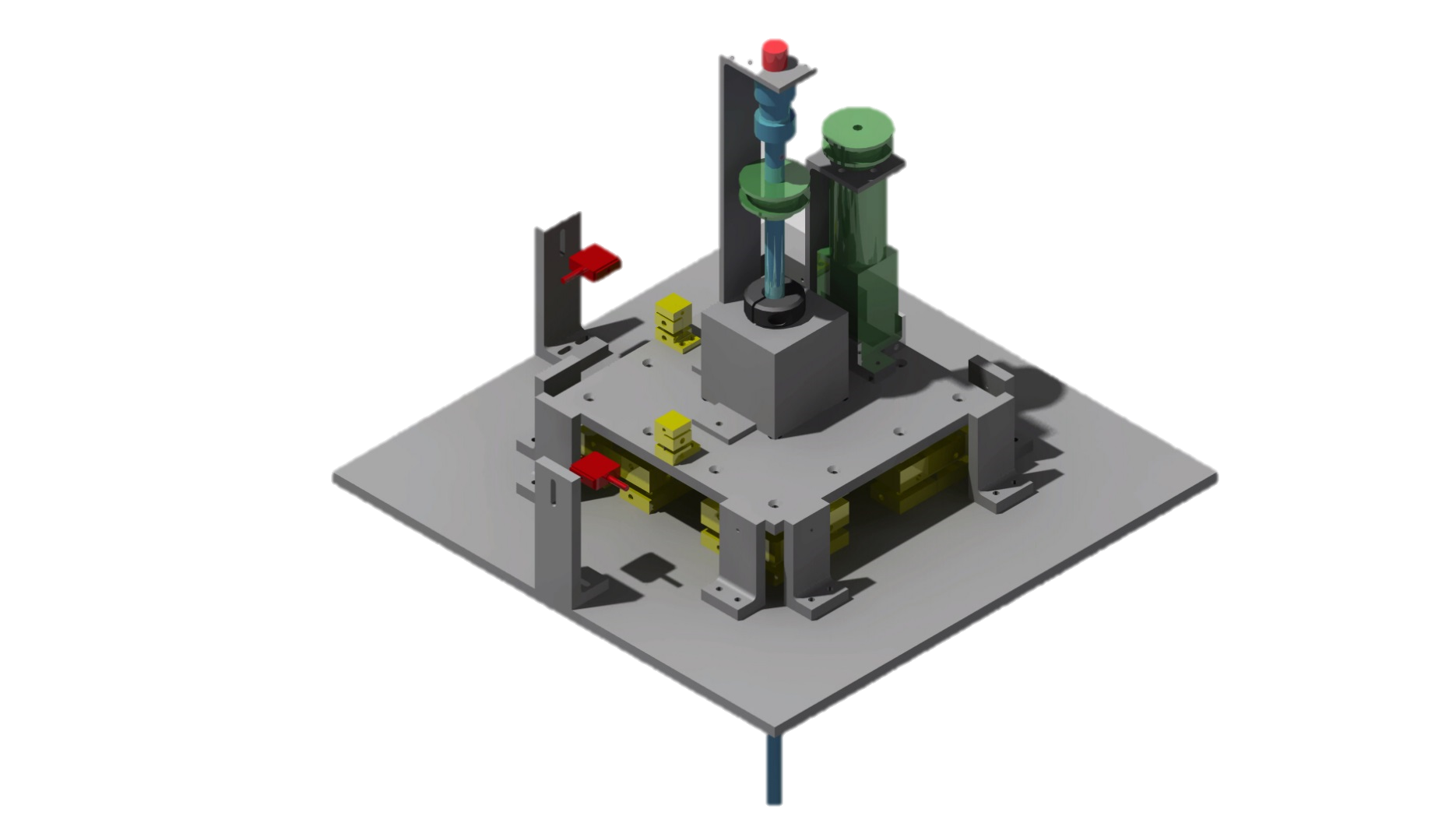 Stepper Motor
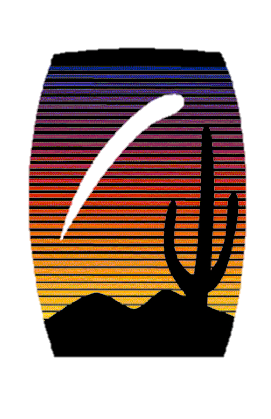 Model Attachment Shaft
Flexure Joints
Spring Steel sheets clamped with aluminum blocks
Spring steel rotates through small angles only
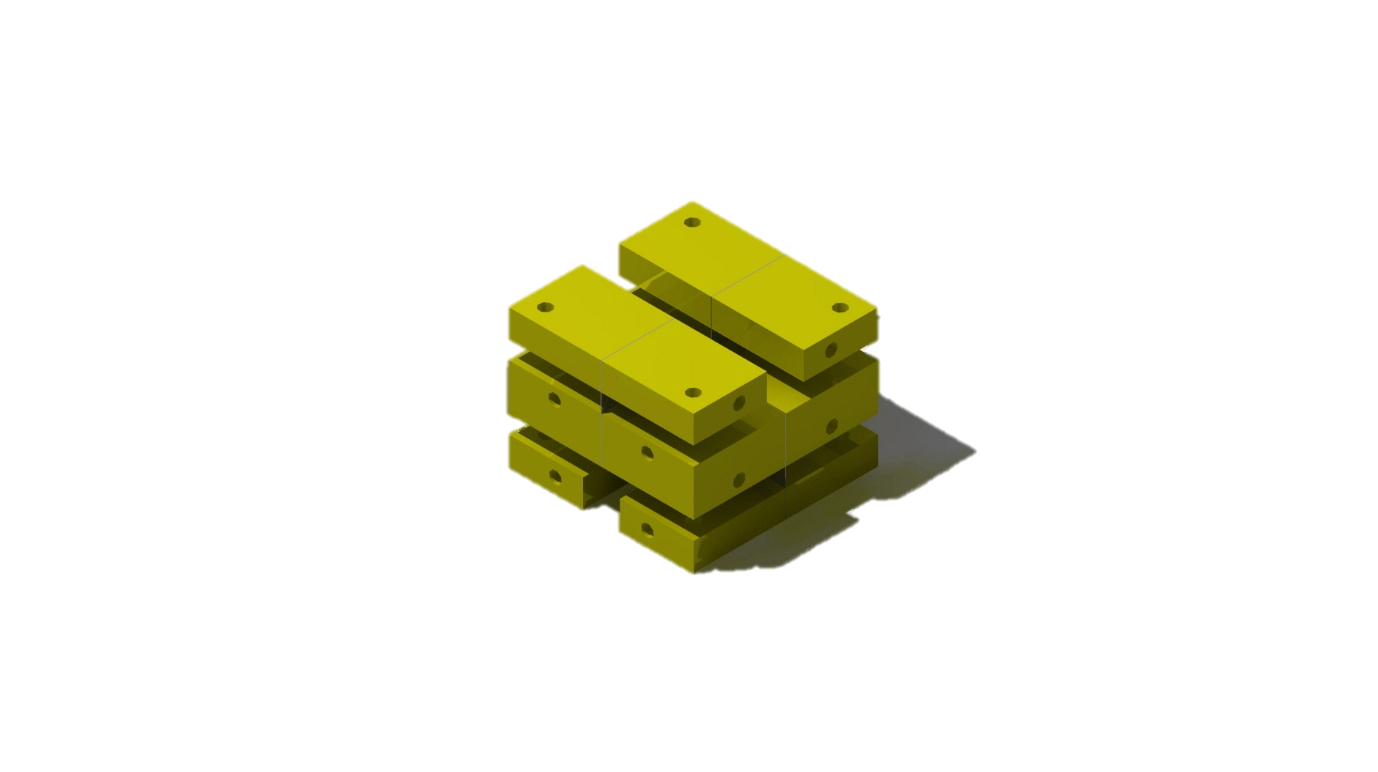 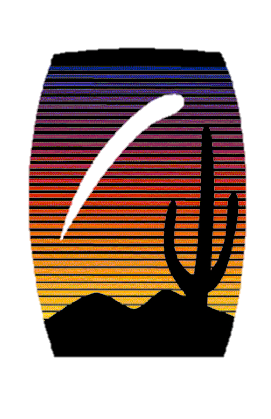 Safety Towers
L-Brackets with tapped holes for fine pitch screws
Secure screws to top plate to anchor in place
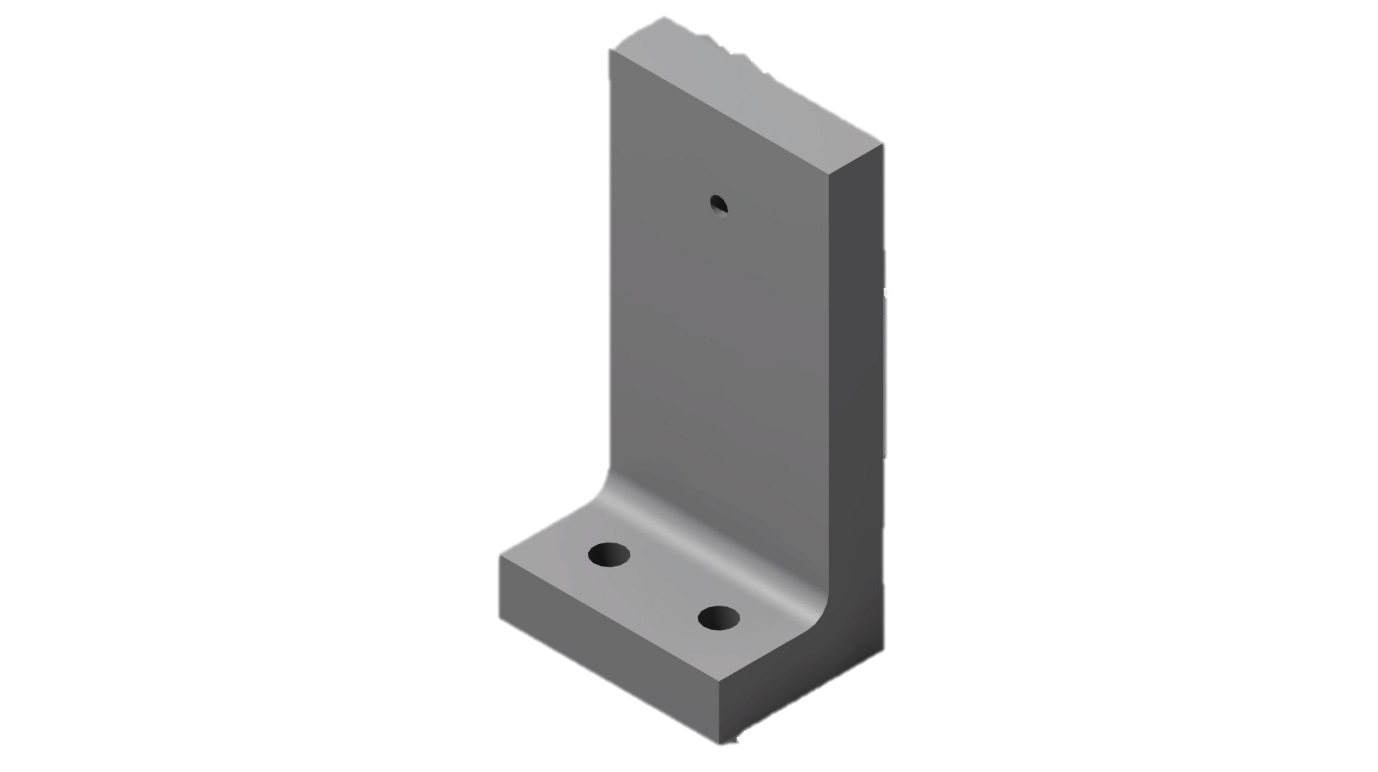 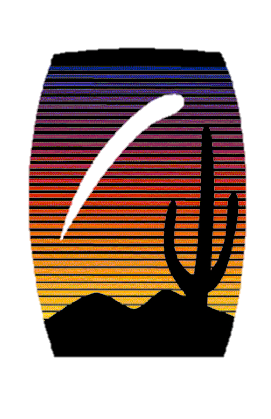 Portability
Balance should not exceed 5 pounds
Easy to carry across short distances
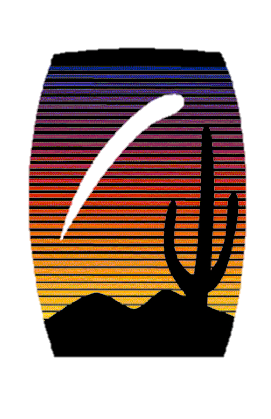 Special Thanks
Dr. Lance Traub
Mentor for this project
Mr. Patrick David
ERAU Prescott Machinist
Jet Cutting Solutions
Manufacturer of base, top plate and flexure supports
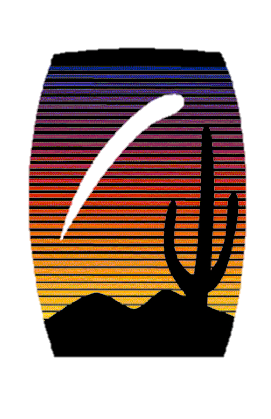 Questions?
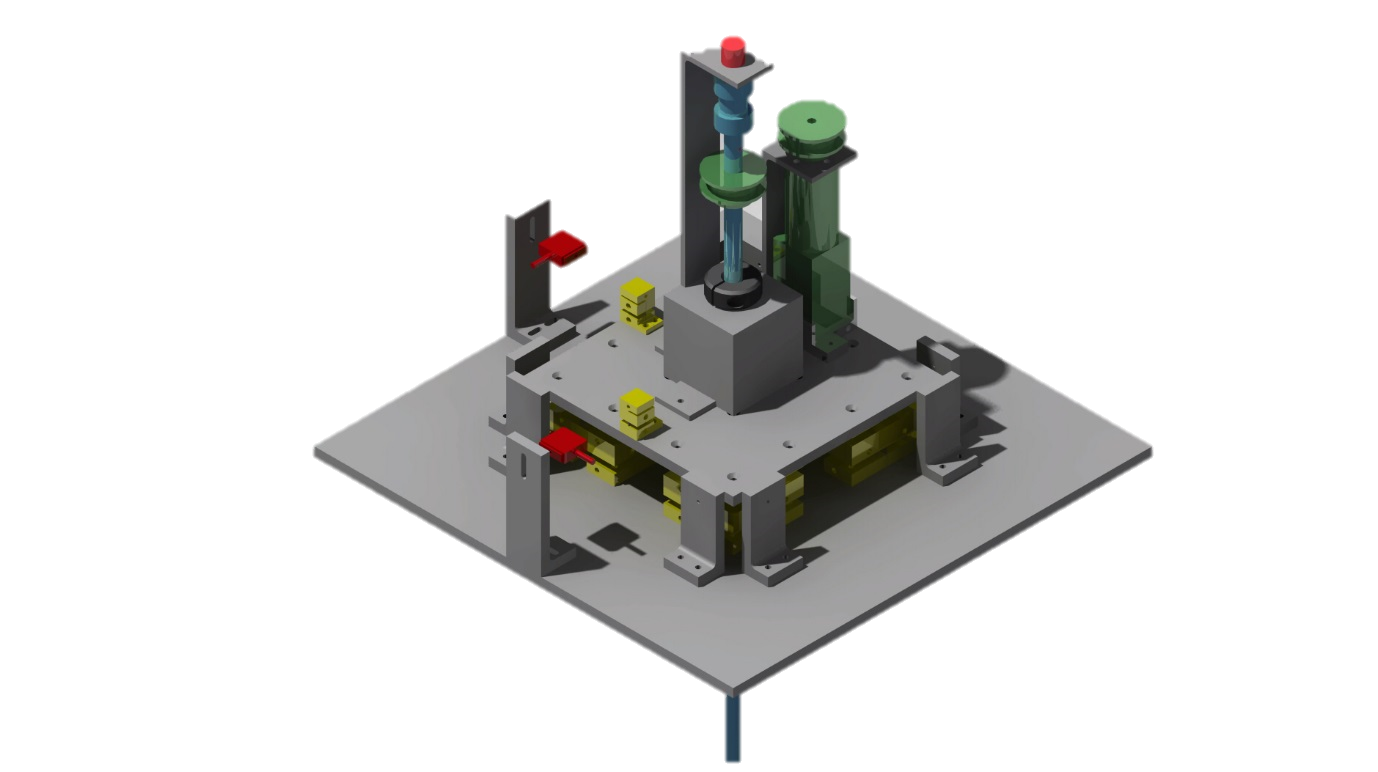 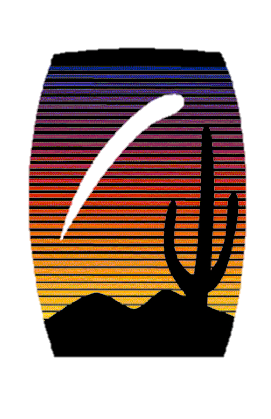